オートシェイプ　左上向き
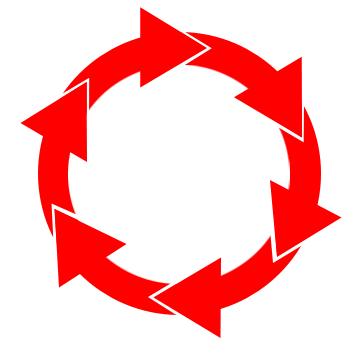 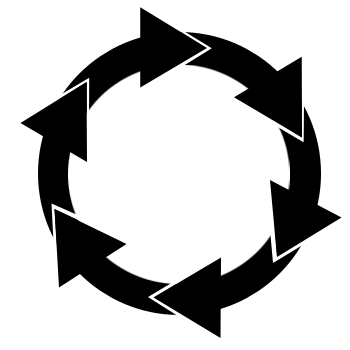 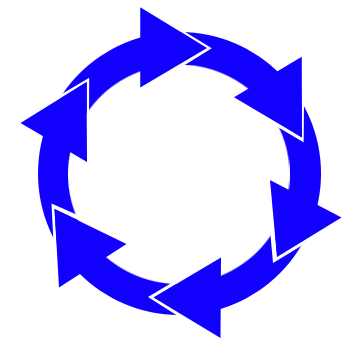 1